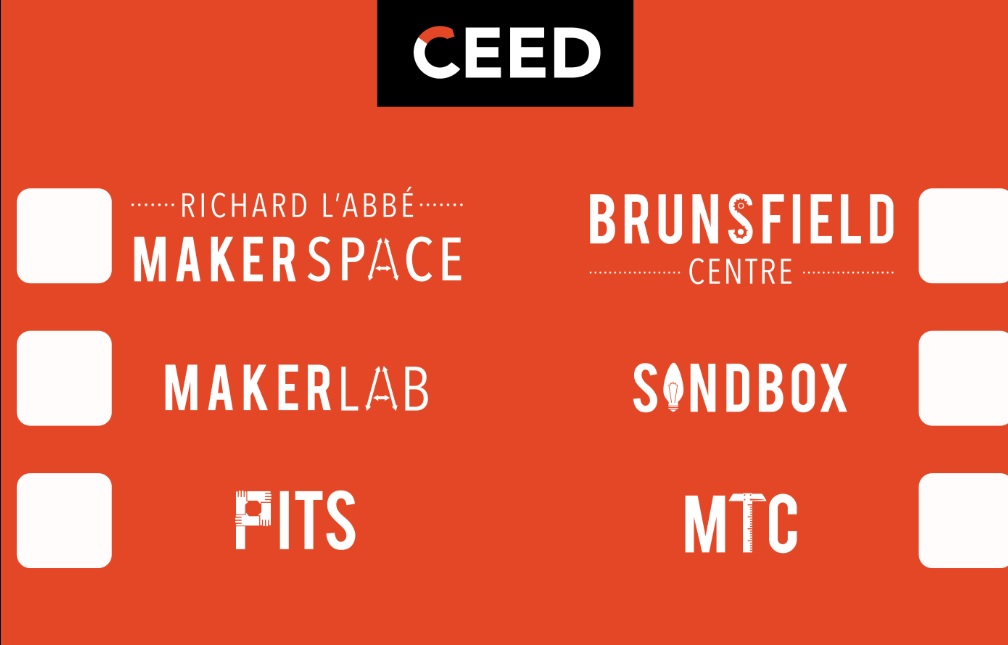 Advanced (Slicing)
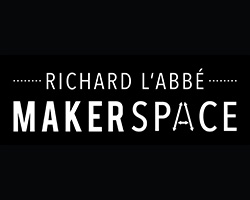 3D Printing
Presented by Makerspace
Do You Have a Makerepo Account?
Make an account on Makerepo.com so that you can have access to other people’s projects and the use of our space! Everyone NEEDS one.
Community members speak to those working in the makerspace to get setup!
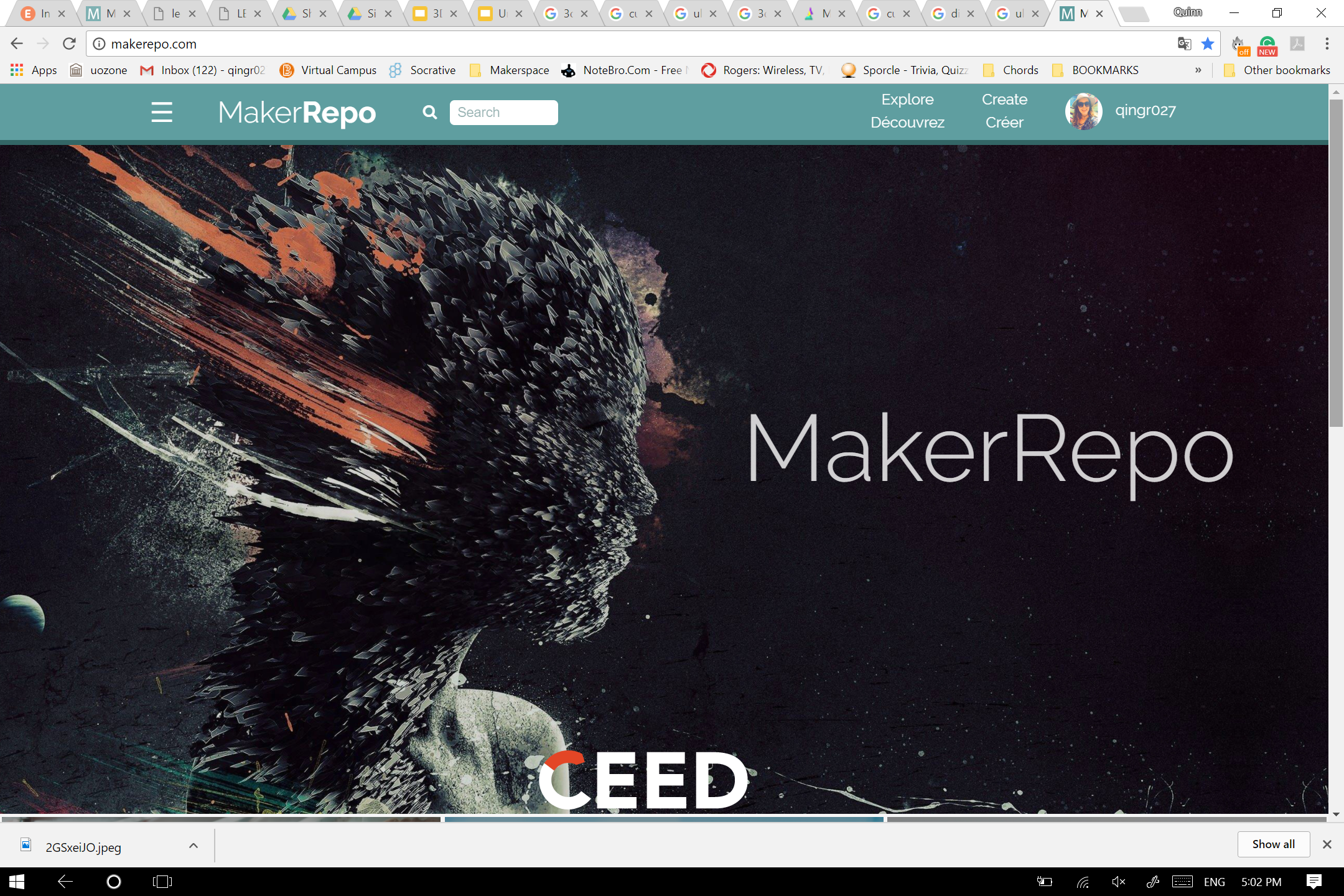 What does a Slicing Software do?
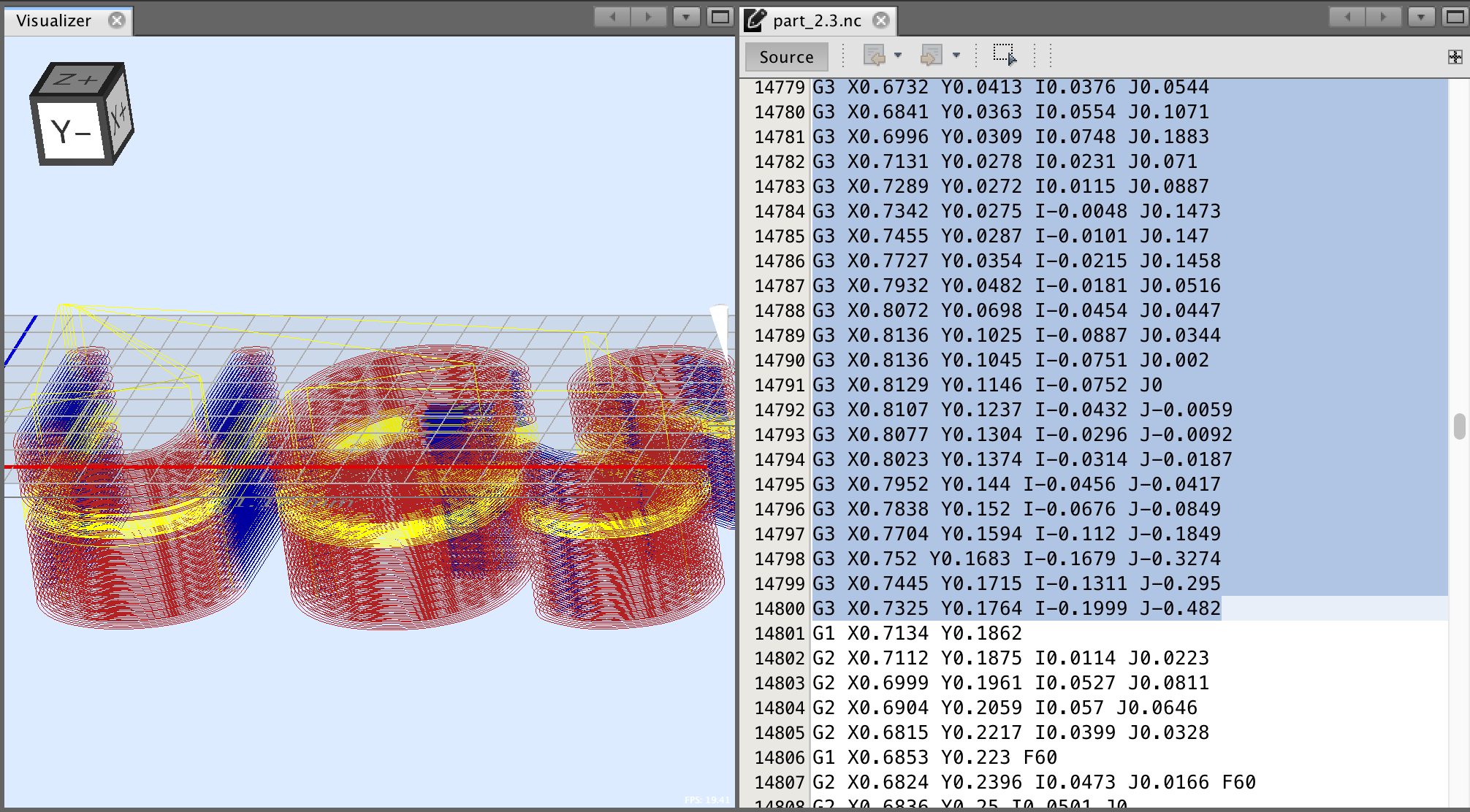 Slicing a 3D model (CAD) translates that model into something that the 3D Printer can understand + print
Converts the model into G-code
You CANNOT make any modifications to the model besides orientation + sizing and printer parameters in this software
What Software do we need?
The Makerspace has a variety of 3D printers, each with their own slicing software
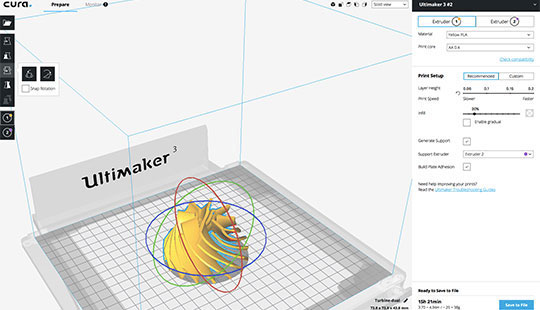 Cura:
Ultimaker 2+
Ultimaker 3
Also a very common program for other printers outside of Makerspace
Provide accurate prints however they do take time to print
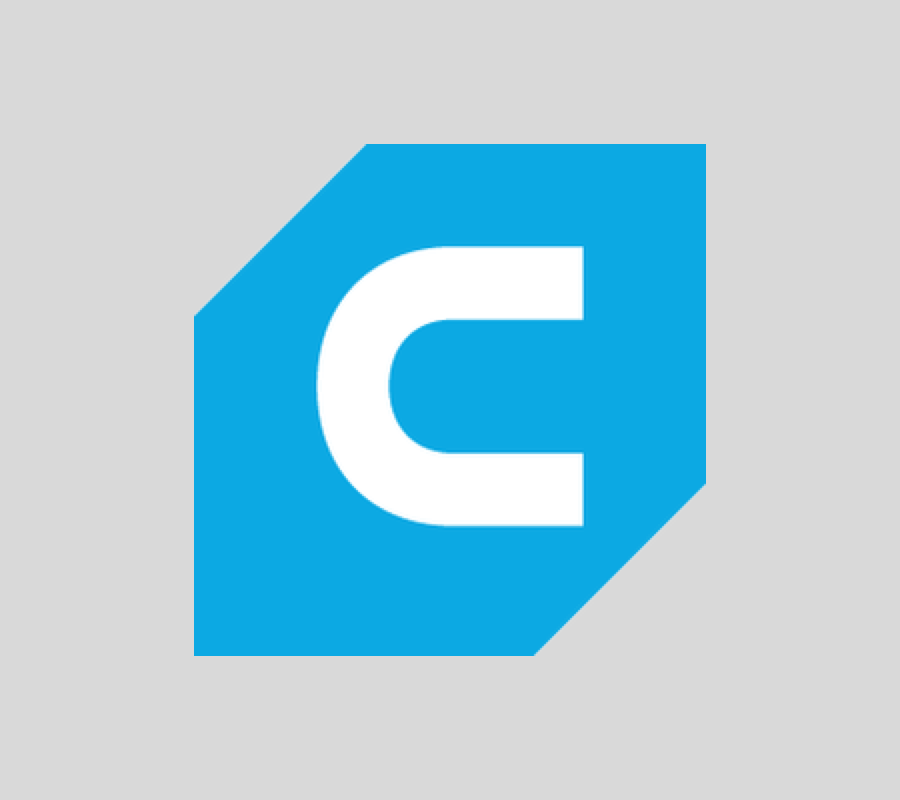 What Software do we need?
The Makerspace has a variety of 3D printers, each with their own slicing software
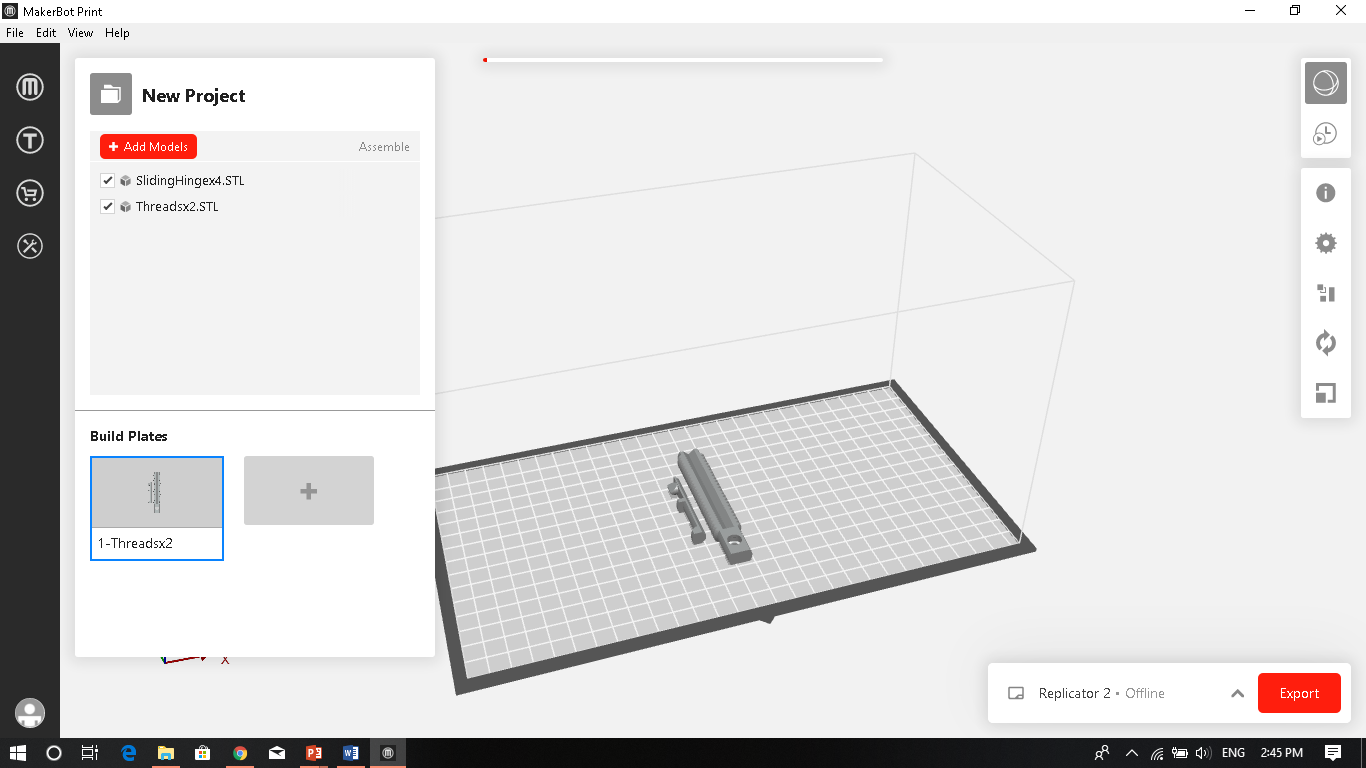 Makerbot Print:
Makerbot Replicator 2
Other Makerbot branded printers
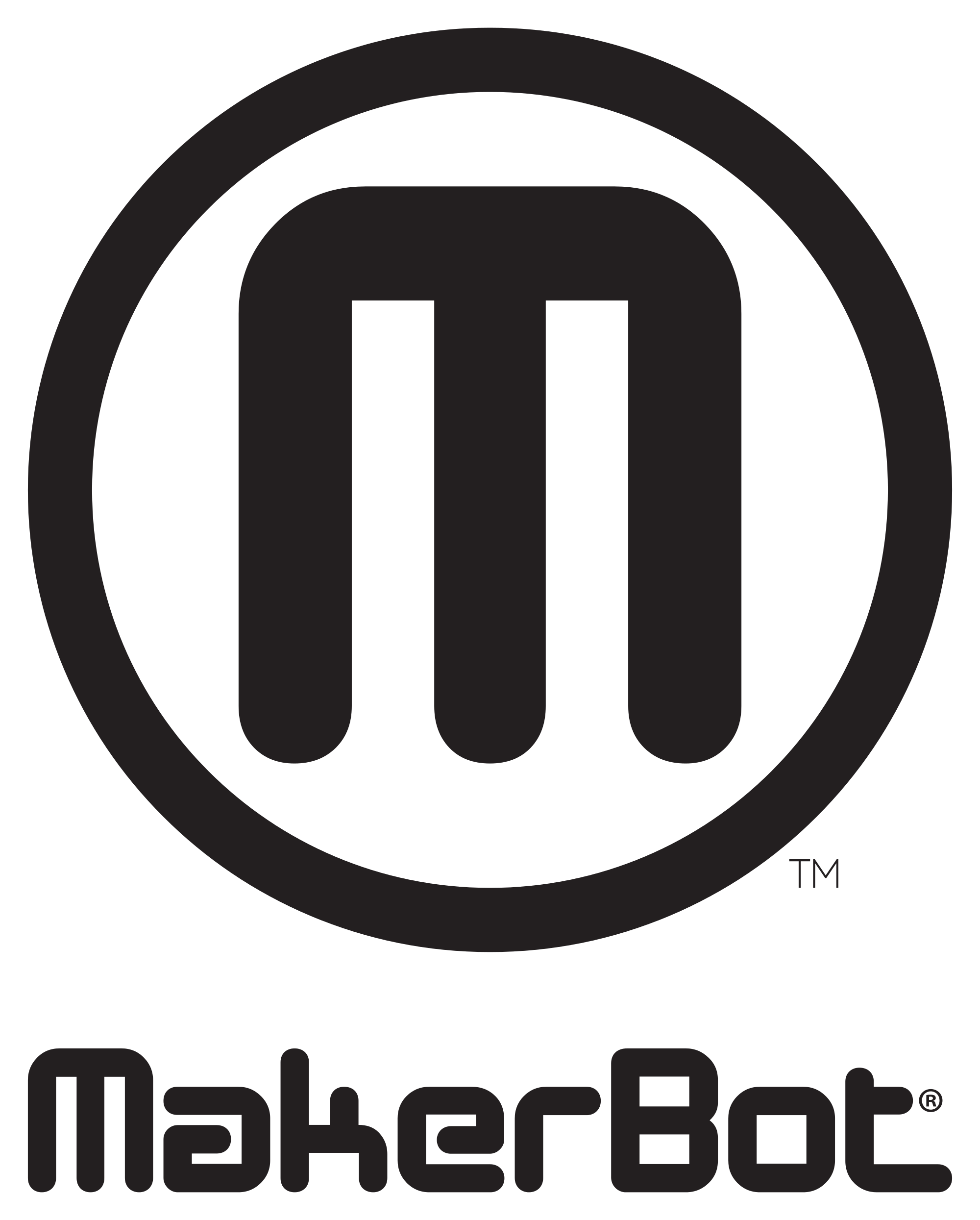 Provides solid accuracy but will print in less time then Ultimakers
What Software do we need?
The Makerspace has a variety of 3D printers, each with their own slicing software
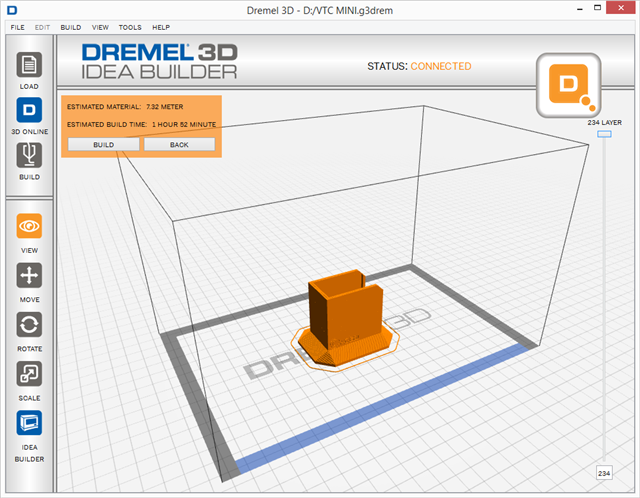 For use with:
Dremel 3D40
Provides you with fairly accurate prints
Software DOES NOT provide support structures for you 
Good for mass producing simple parts, fastest printer but lowest quality
Similarities
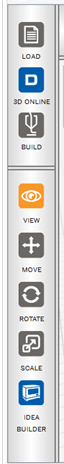 All software will slice our CAD models for their specific printers
None of these software allow you to manipulate your CAD model
The Features that all these software's implement include:
Left Side Panel
Object Movement on Bed
Object Scale
Object Rotation on Bed
Mirror
View Modes
Right Side Panel
Printer Settings

The location of these settings may vary per program however, all will contain the same features.
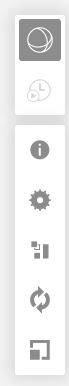 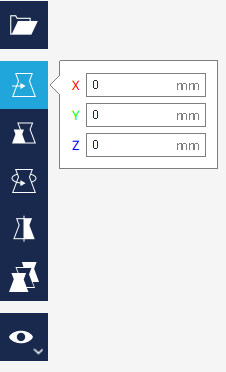 Differences
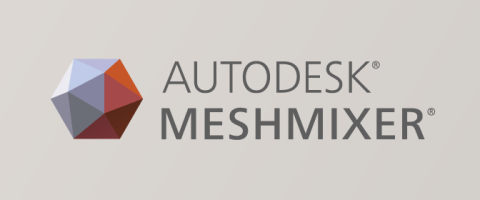 UI is different but functionality is common
DREMEL software does NOT include support structures
New Dremel software is Cura 
The printers we have in the space use the old software called
DREMEL 3D IDEA BUILDER 
Requires the use of MeshMixer to add supports
Generally avoid the Dremel if you require supports, however it is possible to get it done
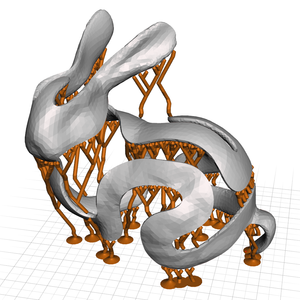 Getting to Know the Features(Placement of Model)
To browse and select CAD file you wish to Print
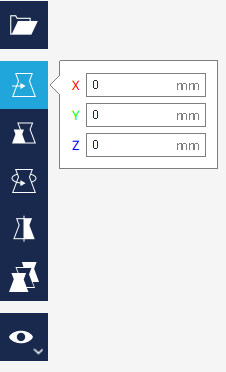 The other software will provide the same controls however, they may be displayed differently
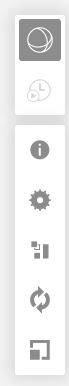 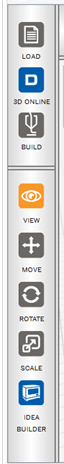 To Move the model around the print bed
To alter the scaling (uniform scaling)
The orientation of an object is very important in altering the print time required
To manipulate the rotation of the model on print bed
To mirror your object and obtain its inverse easily
Change View mode
- Useful for finding why prints may be failing
Orientation of Objects for 3D Printing
The way in which we place object to be printed can effect how long they take to print
Printing with support structures will require longer print time as more material is being used
Support Structure areas can be detected in Cura by red surface area indicators
Can also be accessed from layer view mode

For best results place your object in a way the requires little to no support structures, as well as placing details face up in perspective to print bed
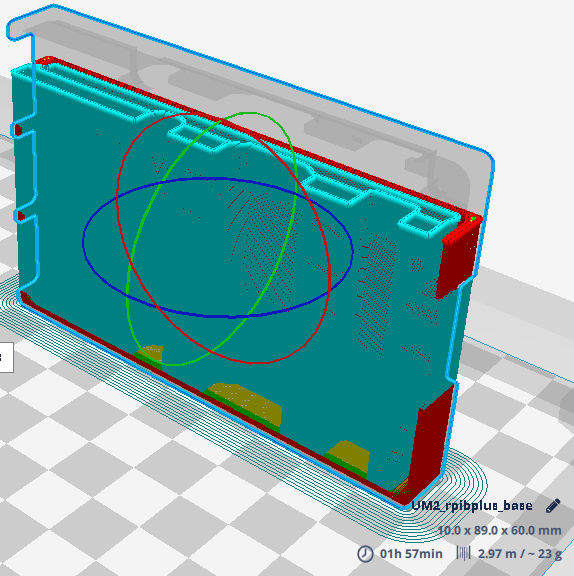 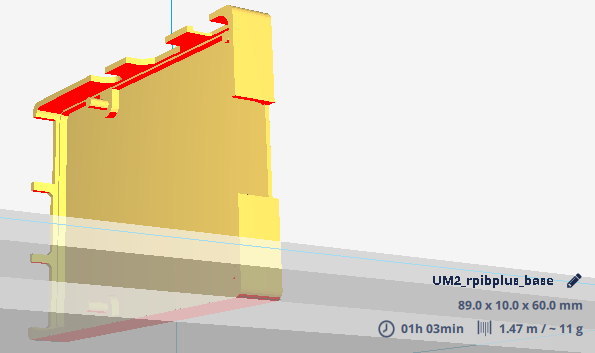 Which Orientation is the best?
This orientation has the object on it’s side:
requiring some support structure
details are now acting as overhangs
chance for failure increases
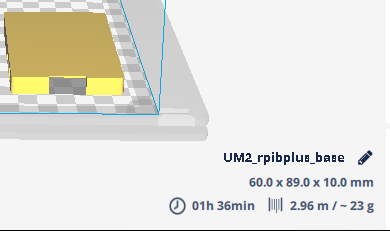 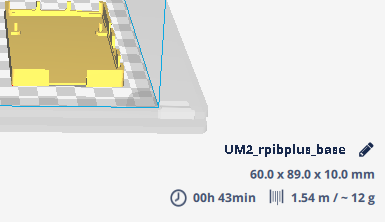 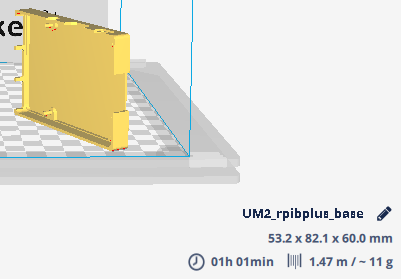 This orientation eliminates all support structures:
all details are facing upwards
equates to shortest print time
simplest path to take for the printer
This orientation has the object flipped upside down: 
the internal hollow area is going to require full support
all the details will be covered with the support material
longest print time
Printer Settings
In order to alter the time it takes for a print to finish we can also change print settings, all software will follow a common set of settings. Various Software will grant you varying access.
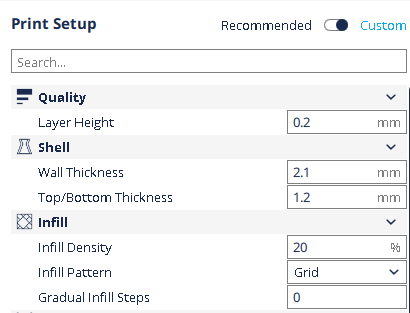 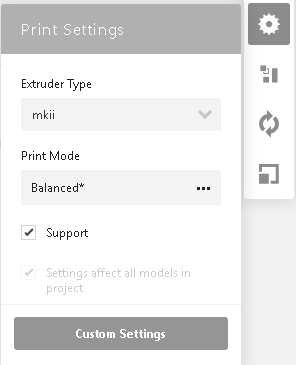 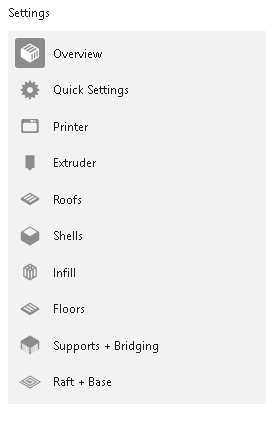 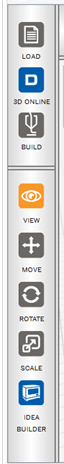 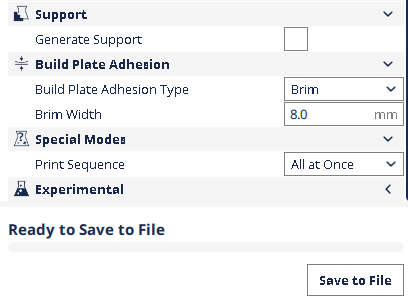 Makerbot
Dremel
Cura
Explaining the Settings
Key features will be explained using Cura, the other software will have the same features covered here or even less. Altering settings allows you to obtain optimum print times and save material.
Quality
Layer height effects the quality most, this is effected by squishing the distance between the nozzle and bed (z-axis)
0.2 or Greater will produce a lower quality print, but it will print faster
The quality at this level is still fairly accurate
0.06 < layer height < 0.15 is for more fine detail but will take longer 
Shell
Shell will effect the amount of material making up the outer skin of the object
Dependant on application (if object to be under pressure use thicker walls)
Infill
Infill represents what percentage of a whole object will be printed
Increasing infill will make a more structural piece but will use more material and time and vise versa
Infill style can also effect print time
Typically 15-30 % infill is fine, Maximum is 50-60%, beyond will waste material
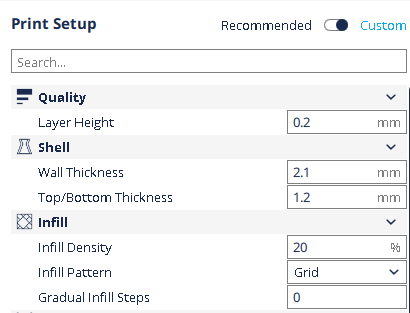 Explaining the Settings (Pt. II)
Support
In order to place supports simply select the checkbox and Cura, Makerbot will take care of this for you
Dremel will require MeshMixer in order to add supports
Build Plate Adhesion
Effects how well the piece will stick to build plate while printing
Skirt/Brim – wide set outline to help plant object better to surface
Raft – prints object on top of bed of material, eliminates smooth single edges that can occur with Ultimaker 
Special Modes
Allows you to print multiple objects either simultaneously or separately 
Doing them separately can help prevent failure 
Slicing and Saving to File
Cura will automatically Slice to give you updated print times
Makerbot will require you to export your file in order to get this information 

Further settings can be accessed once you are even more comfortable
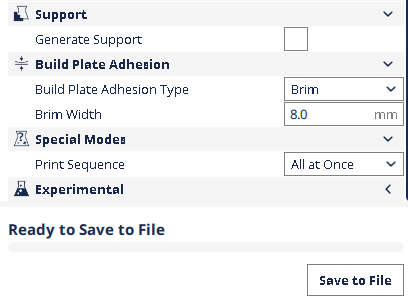 Last Minute Tips for Printing
We generally do NOT change the print speed on the Slicing Software itself
However, we can change the print speed on the Ultimakers
BEWARE changing the print speed may force it have more failures however making small increases in speed can cut print times down 
In general the basic rule to follow is to set the piece up in the easiest way possible 
IN ORDER TO AVOID FAILURE
Stay with your print for the first layer
This is to ensure good build plate adhesion 
Make sure printer isn’t wobbly or stuttering in operation
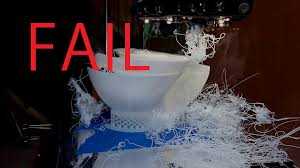 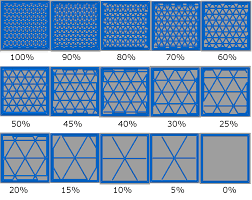 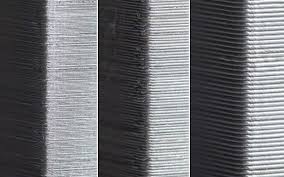 Ultimaker 3 using Cura
We have one Ultimaker 3 located in the makerspace, what makes it special?
Dual Extrusion Head
Auto-Leveling before every print 
Proprietary USB key for transferring data + Network Capabilities 
Allows for use of soluble supports (needs to be added to machine by staff)

How do we prepare files for this printer?
Cura compatible
Allows you to select settings for two extrusion heads of varying temperatures 
Therefore you require two models to start on the workplane
Then once you’ve set each model for an extruder you combine them!
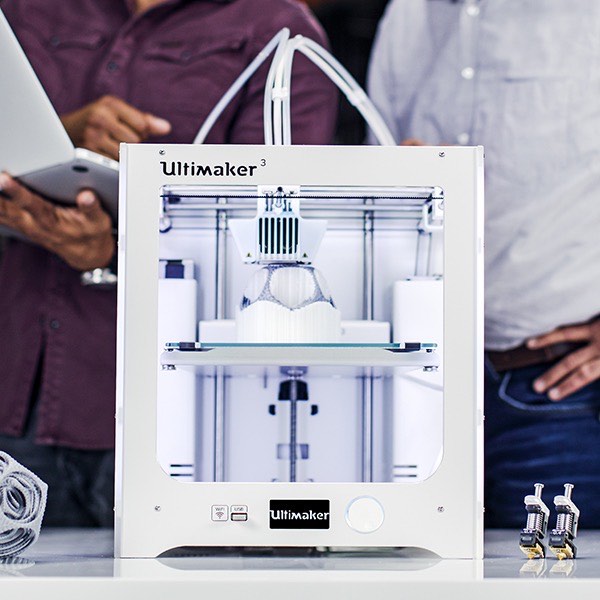 Here’s an example using this two tone frog
The file comes as two parts (solid and hollow)
If you are designing your own print for dual extrusion keep in mind you’ll need both objects separate
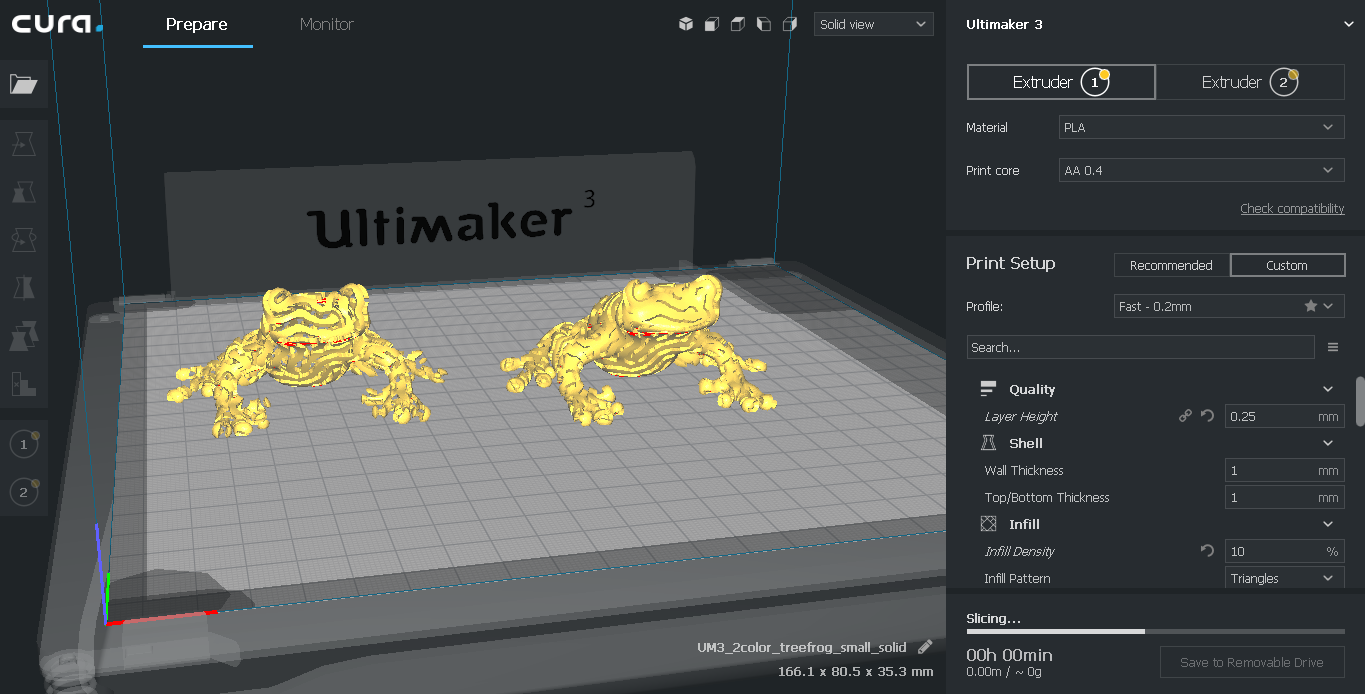 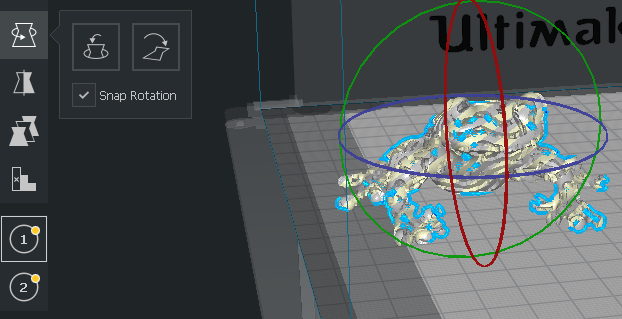 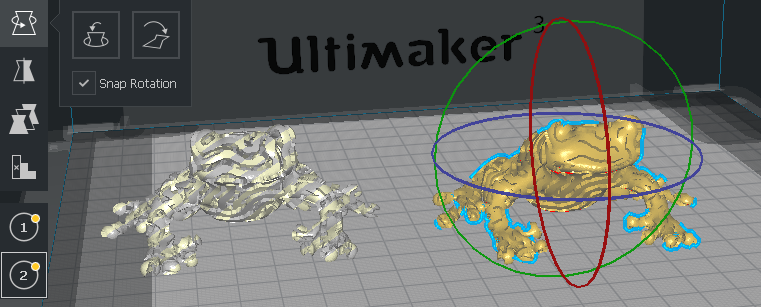 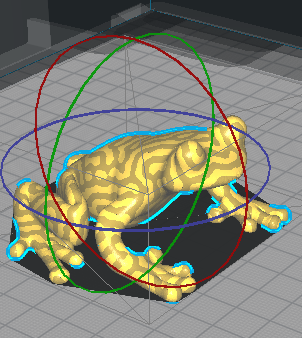 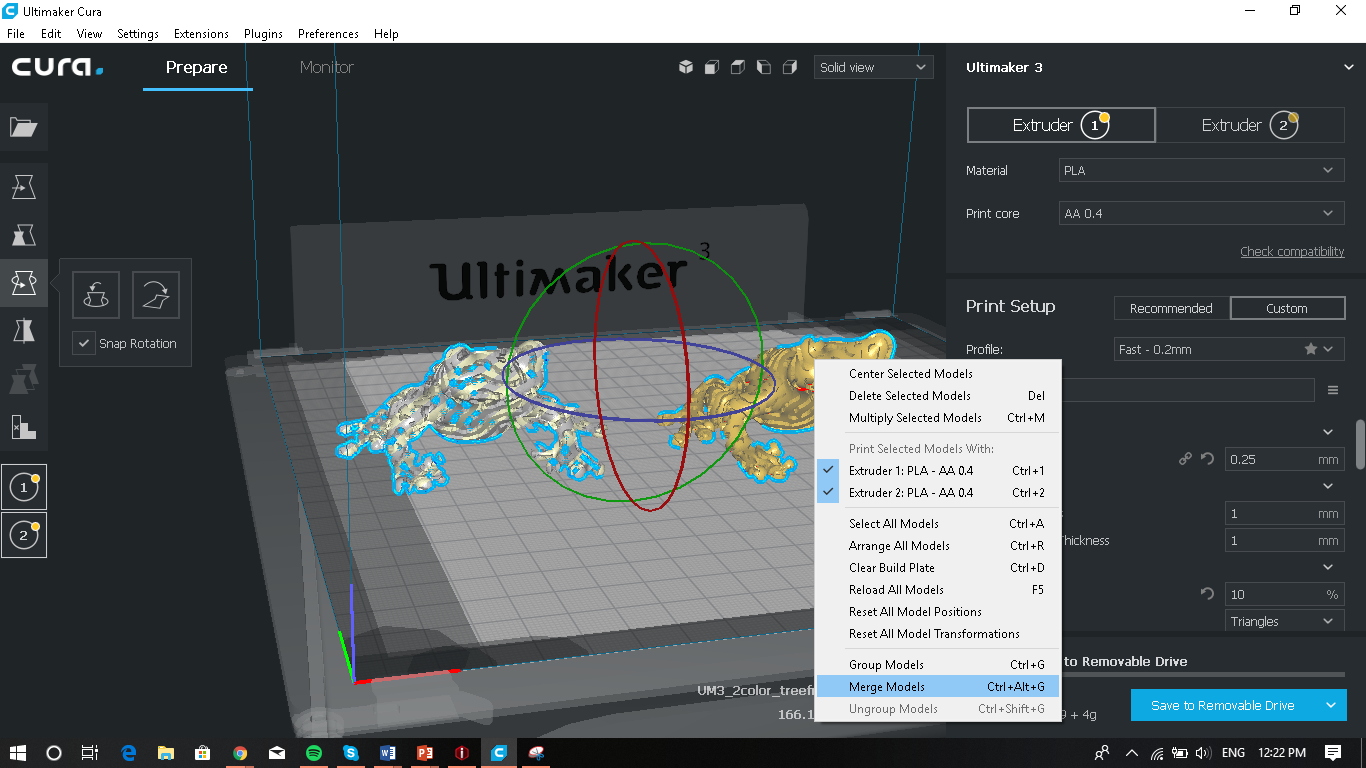 Steps:
Load both your files into Cura
Select model you want to print in  Print Core 1
Now select the other object you want in the other Print Core
Now select both models and “Merge Models”
The print is now ready for dual extrusion
Raise3D using IdeaMaker
The Raise 3D is our largest printer allowing you to print big objects as well as leave an object to print overnight
This printer is fully enclosed and can print in PLA, ABS, etc.
Contains a dual extrusion head (same as Ultimaker 3)
NOT Cura compatible, uses its own software (Ideamaker)
Ideamaker works almost identical to Cura
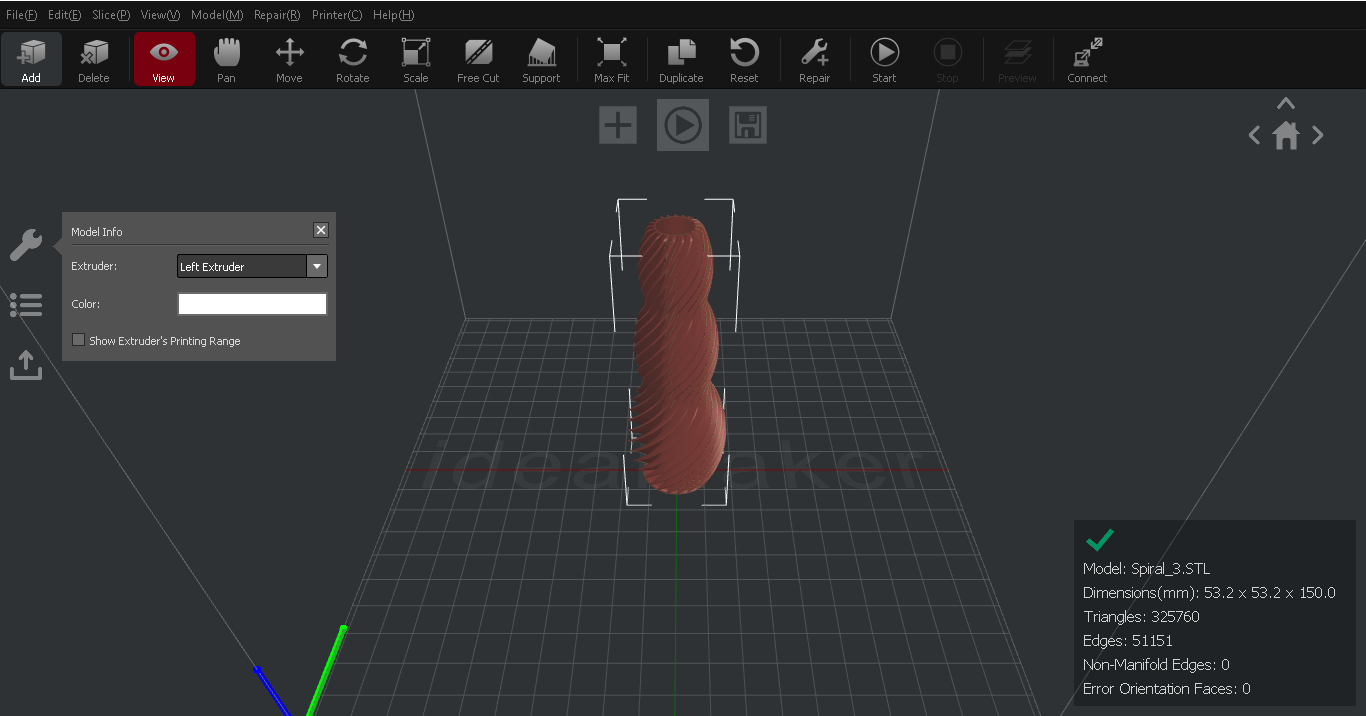 From here you can choose between three pre-sets (High Quality, Standard, Speed)
Select Edit in order to change things like infill, shells, supports, build plate adhesion
Finally select Advanced Settings to change much more including layer height and activating spiral vase mode
Can be optimized in the way it prints for large objects, we will now show you how to set it up for printing a large vase… 
In order to access these settings we must select Start Slice
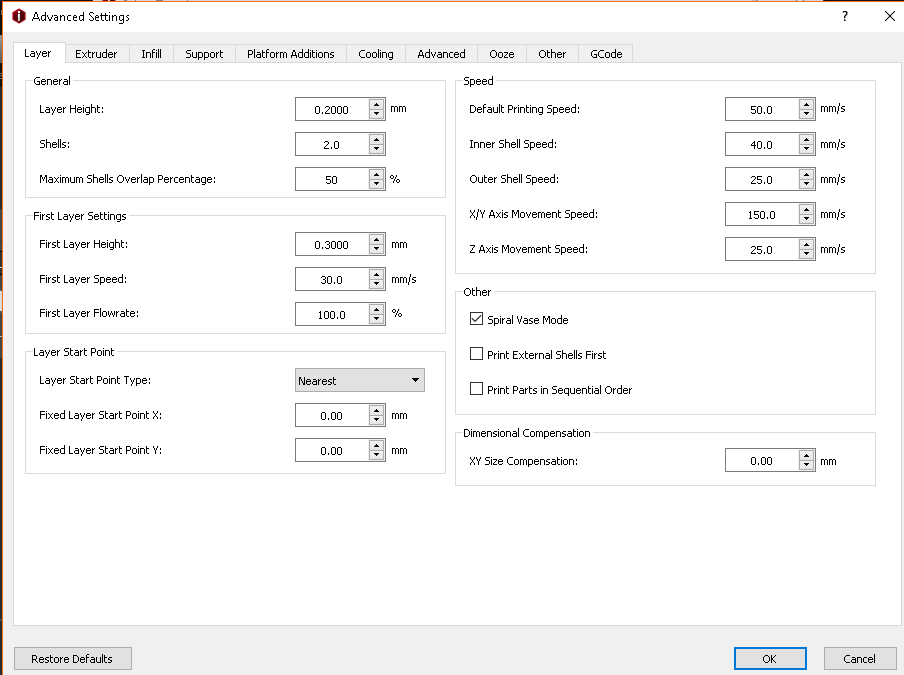 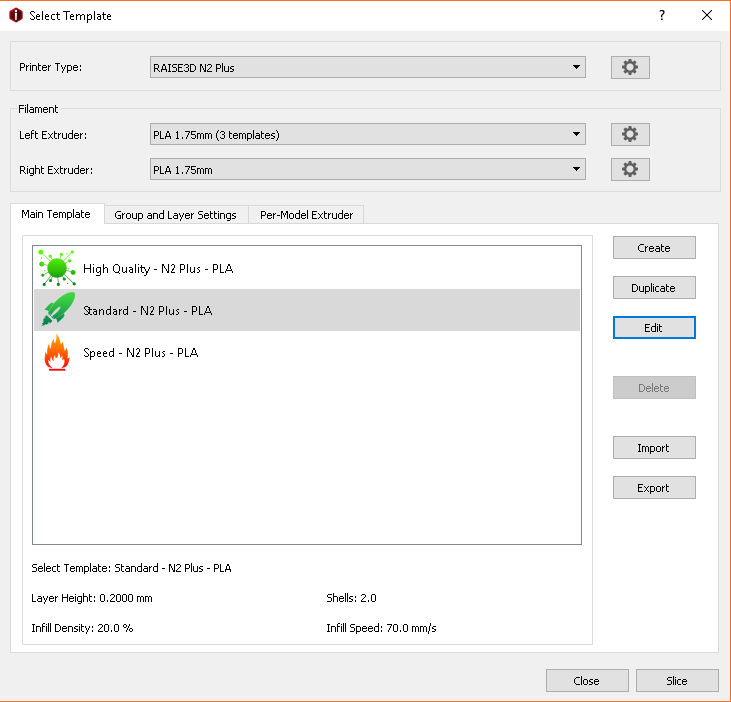 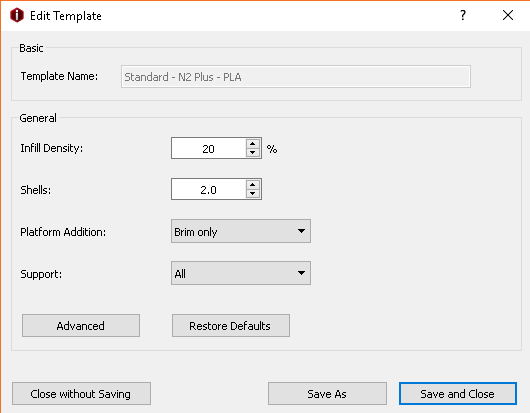 Let’s Practice with Slicing Software
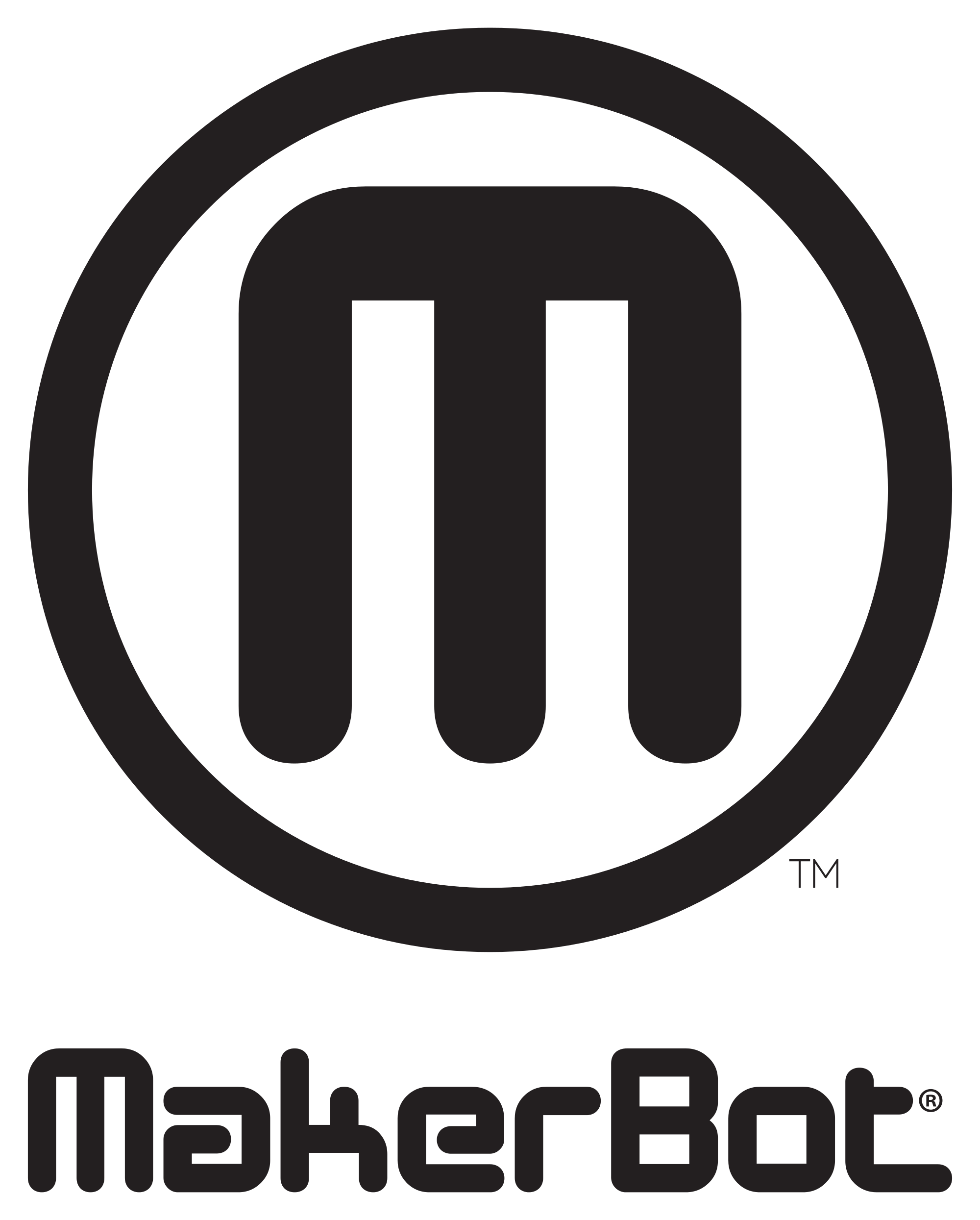 Download the file from Thingiverse, which has some complex detail as well as required support structures!

Open this file in Cura alter settings to obtain the smallest print time for test file
(decide on file beforehand)

Open this same file in Makerbot Print alter settings to obtain the smallest print time for test file
(decide on file beforehand)

If time we will open this file on Dremel Idea Builder Software
or on Ideamaker
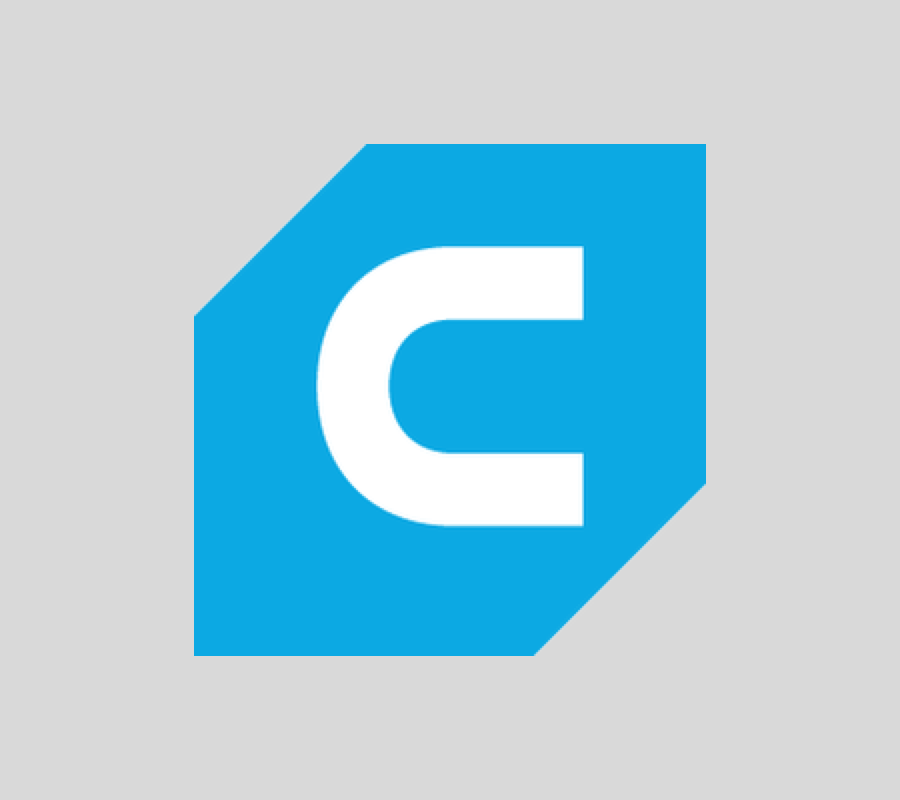 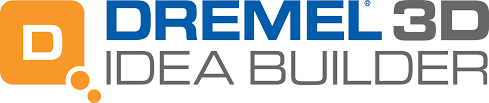 Want to be volunteers??
Go to volunteer.makerepo.com and get trained! 
Here you can find the rewards for volunteer hours and some of the things you can do to get involved.
HOPE TO SEE YOU THERE!!
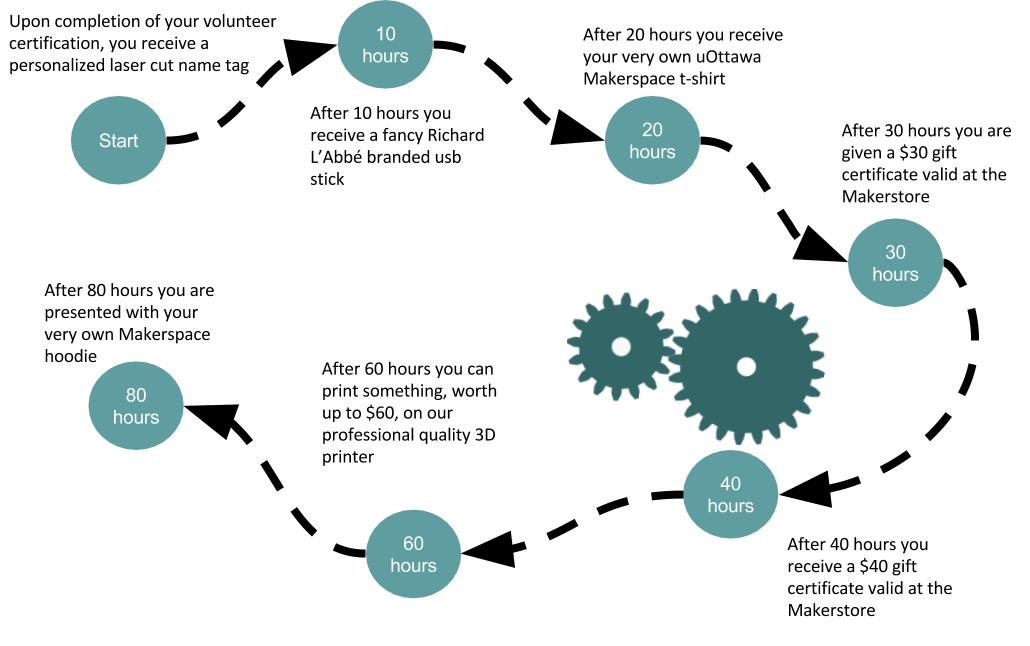 PLEASE FILL OUT THIS SURVEY
Survey.makerepo.com
Help us improve our workshops, it only takes a minute.
We are open 12-8 Mondays to Friday and Sundays 11-5 (Community Hours)